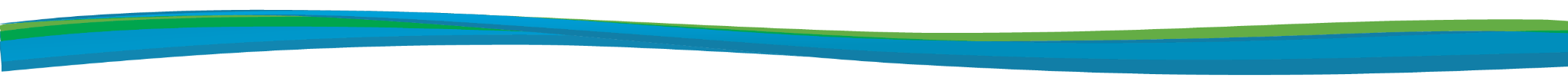 Principal Leadership Opportunities
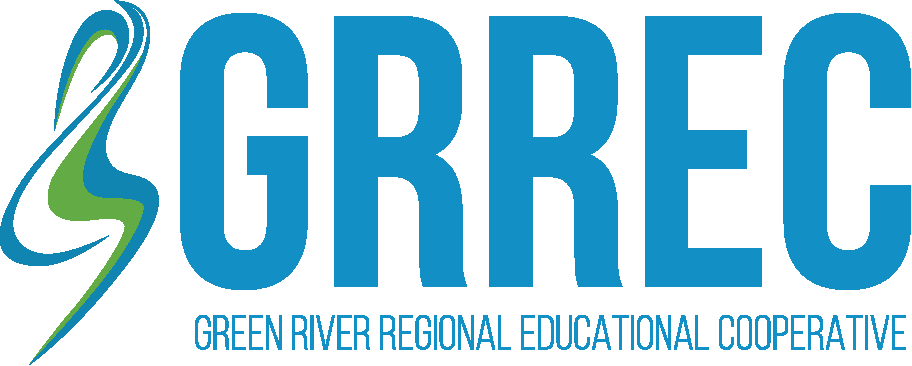 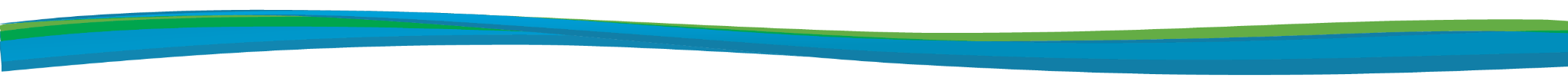 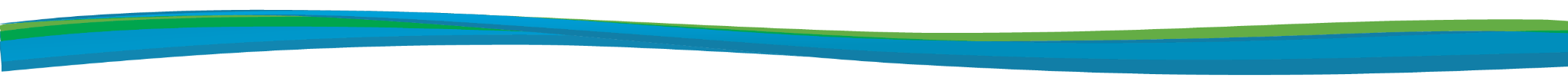 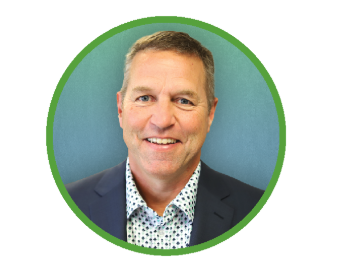 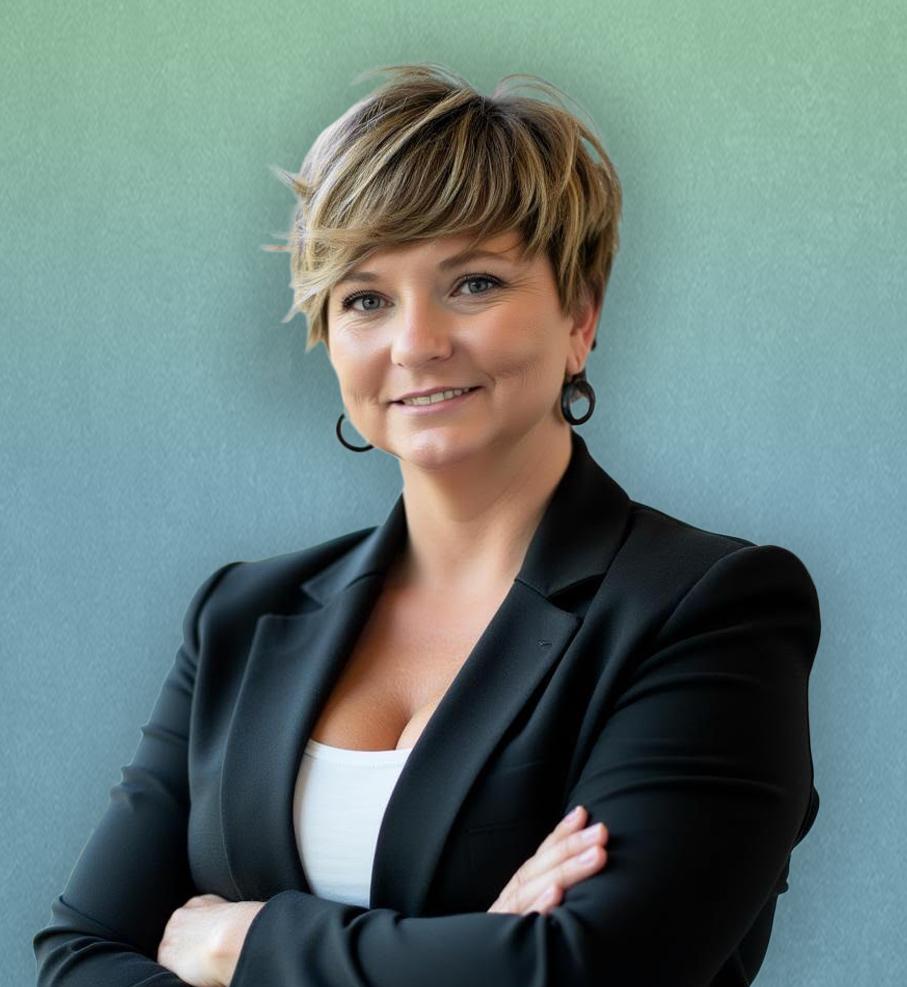 Bart Flener 
Chief Executive Officer
(859) 967-7270 cell
Bart.flener@grrec.org
Cassie Zenner 
Chief Learning Officer
(270) 604-5526 cell
cassie.zenner@grrec.org
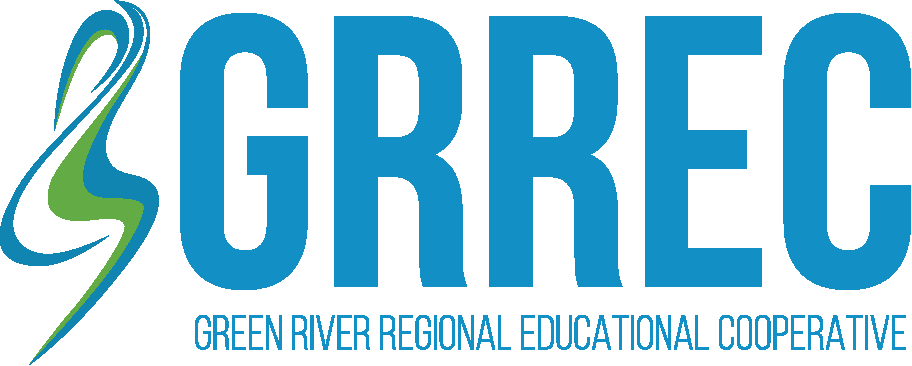 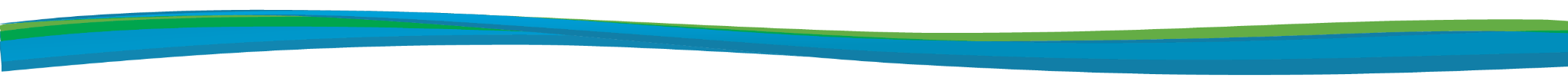 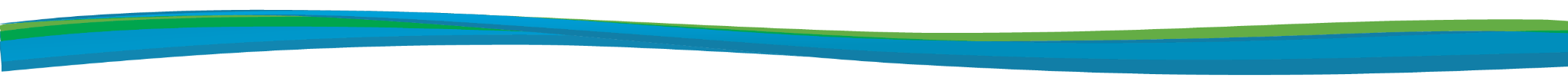 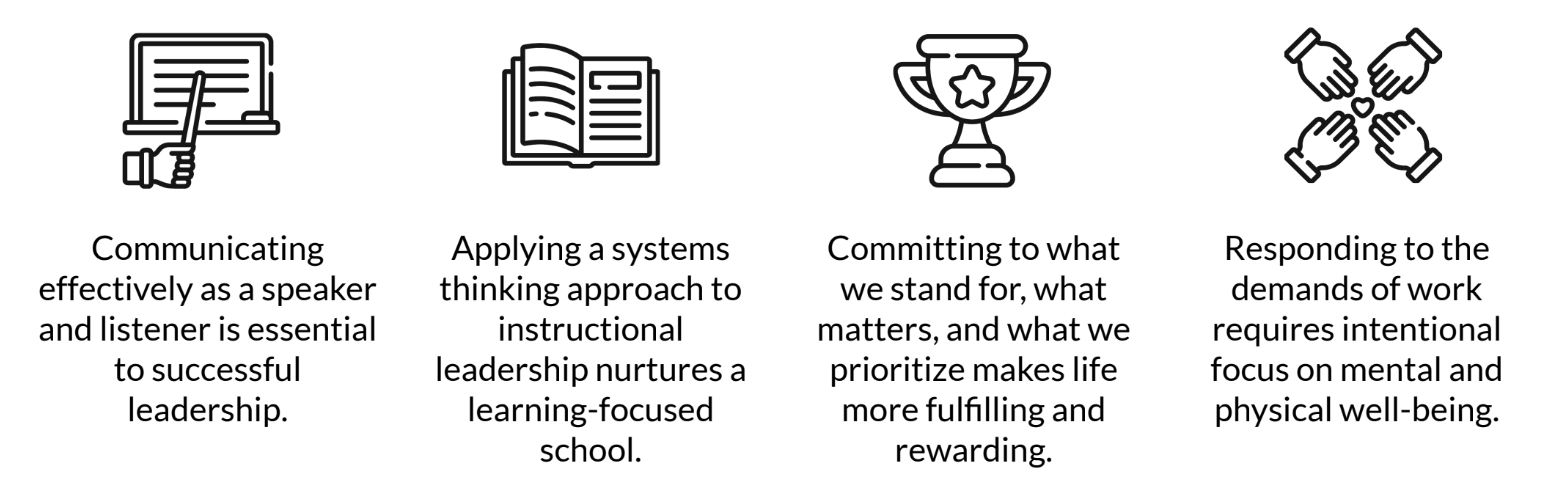 ACADEMY
STRUCTURE
& Foundational Academy Beliefs
GRREC's Leadership Coaching academy provides evidenced-based professional learning and coaching experiences to individuals serving in district and school leadership roles, including those who aspire to become highly effective educational leaders. Participants will work collaboratively to expand knowledge, skills, and strategies around the topics of Organizational Systems, Communication Strategies, and Managing Self.
MANAGING
COMMUNICATION
ORGANIZATIONAL
SYSTEMS
SELF
STRATEGIES
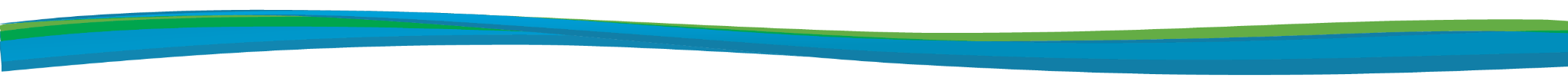 LEARNING
TARGETS :
Join GRREC’s staff of School Leadership Specialists as they prepare academy participants to

● Engage in a community of practice that promotes self-reflection and challenges current thinking.

● Develop leadership strategies that emphasize active listening, navigate unprecedented
challenges, and increase confidence to have critical conversations.

● Build efficient time and task management routines that support effective teaching and learning processes.

● Identify and fine-tune the systems and strategies needed to lead successful district and school improvement initiatives.

● Implement evidence-based practices that help leaders meet current challenges and identify future opportunities as education, schools, and society continue to transform.
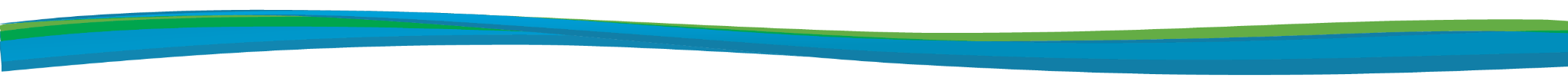 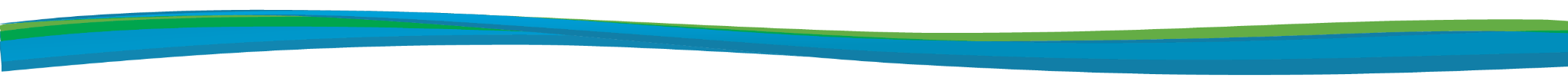 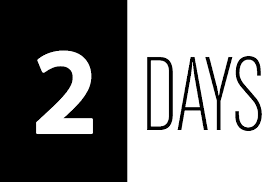 Learning
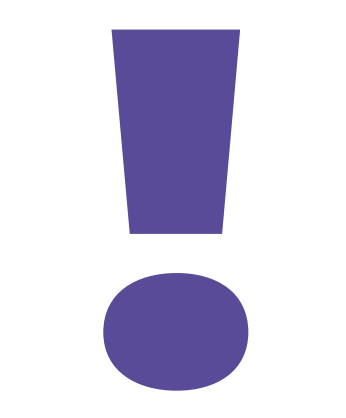 Series
to
Lead
In-Person
2024-2025
5
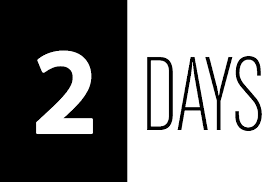 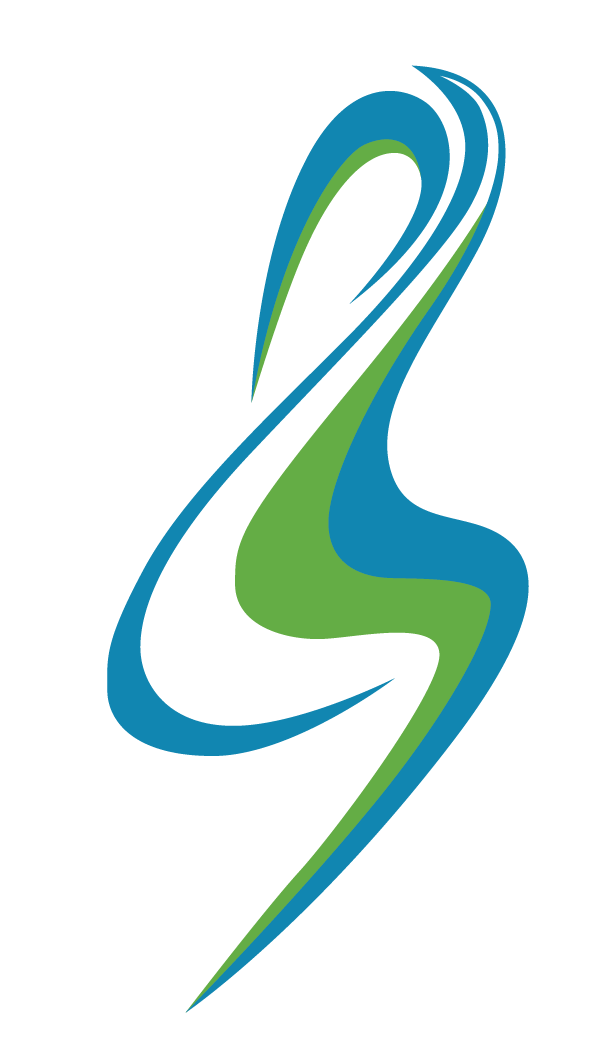 LEADERSHIP
Includes individual  coaching support
COACHING
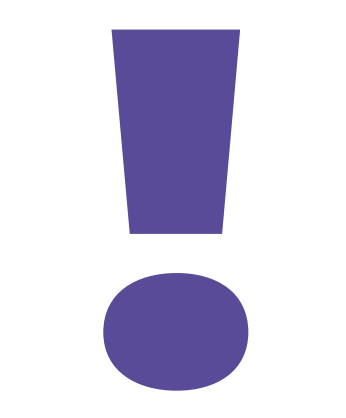 ACADEMY
[Speaker Notes: Updated 6.16.23]
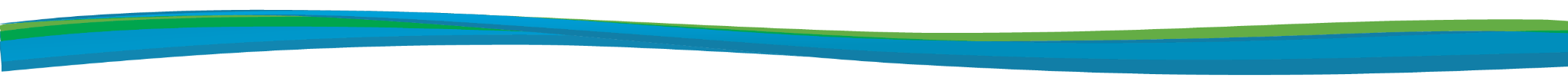 29 Networks!
2025-2026
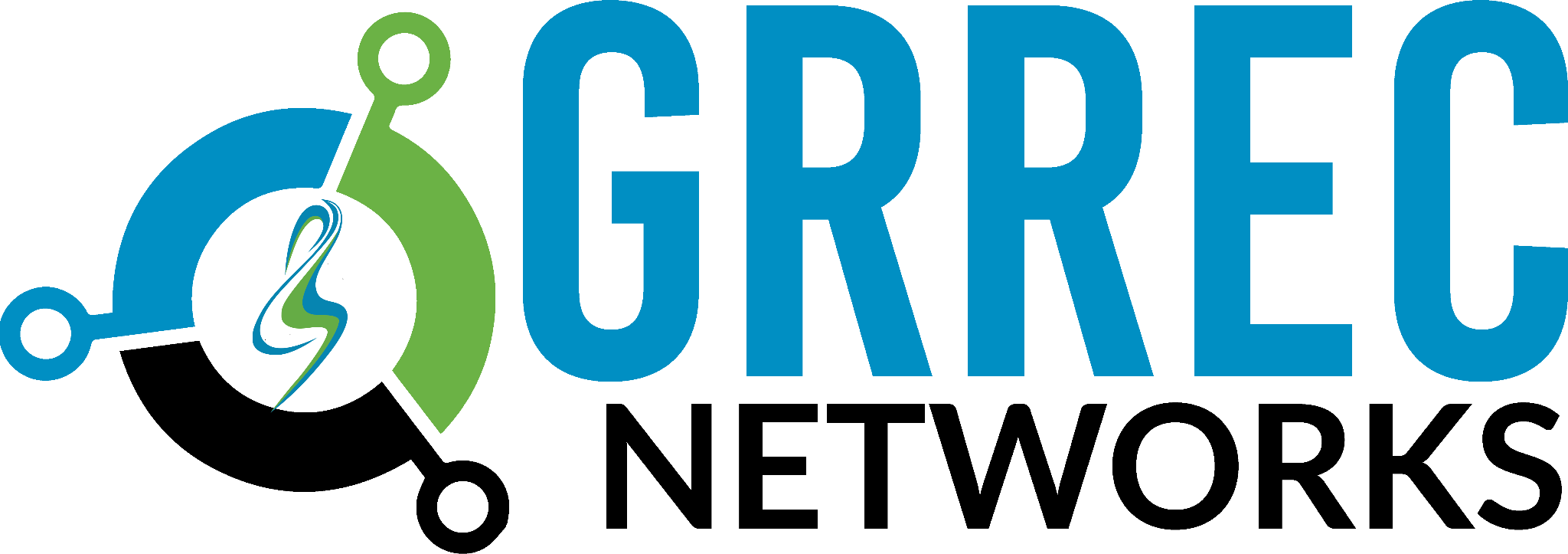 bit.ly/networkgazette25t
Exceptional Ed.
Learning Services
Safety & Facilities
Principals, Assistant Principals, Alternative School Administrators
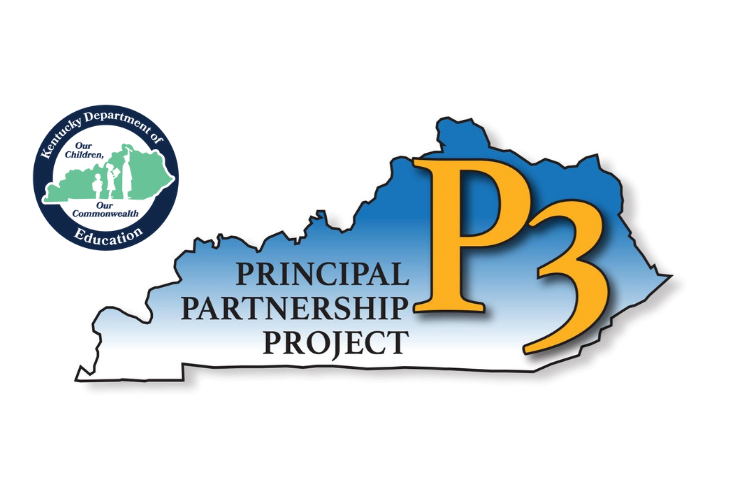 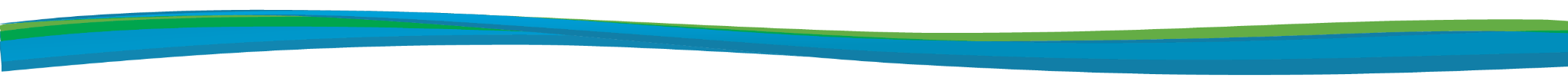 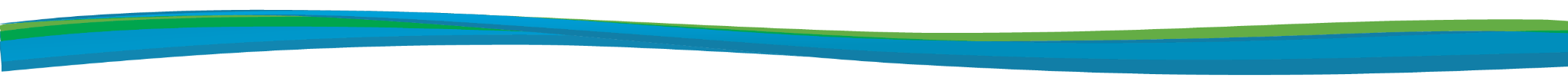 Network Leadership Symposiums
2025-2026
July 16, 2025
October 24, 2025
February 27, 2025
Network Leadership Symposiums are full-day learning events that bring together multiple network groups with shared interests or overlapping responsibilities.
These collaborative days focus on leadership topics related to organizational systems, communication strategies, and self-management. 
Each symposium features keynote speakers, breakout sessions, and dedicated time for self-reflection and action planning.
 Symposium days also offer individual network groups spaces to meet at the end of the day.
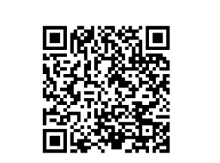 bit.ly/networkgazette25t
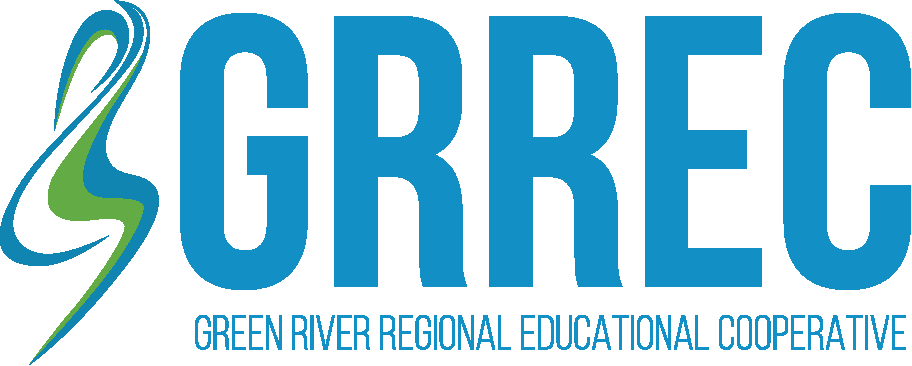 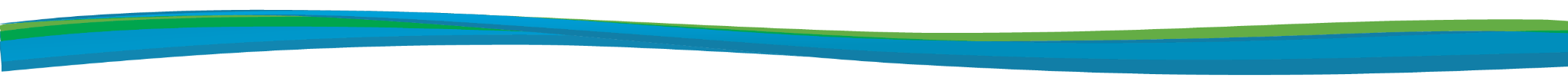 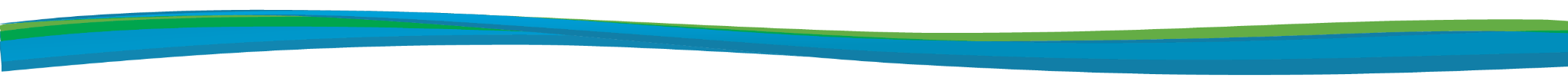 MANAGING
COMMUNICATION
ORGANIZATIONAL
SYSTEMS
SELF
STRATEGIES
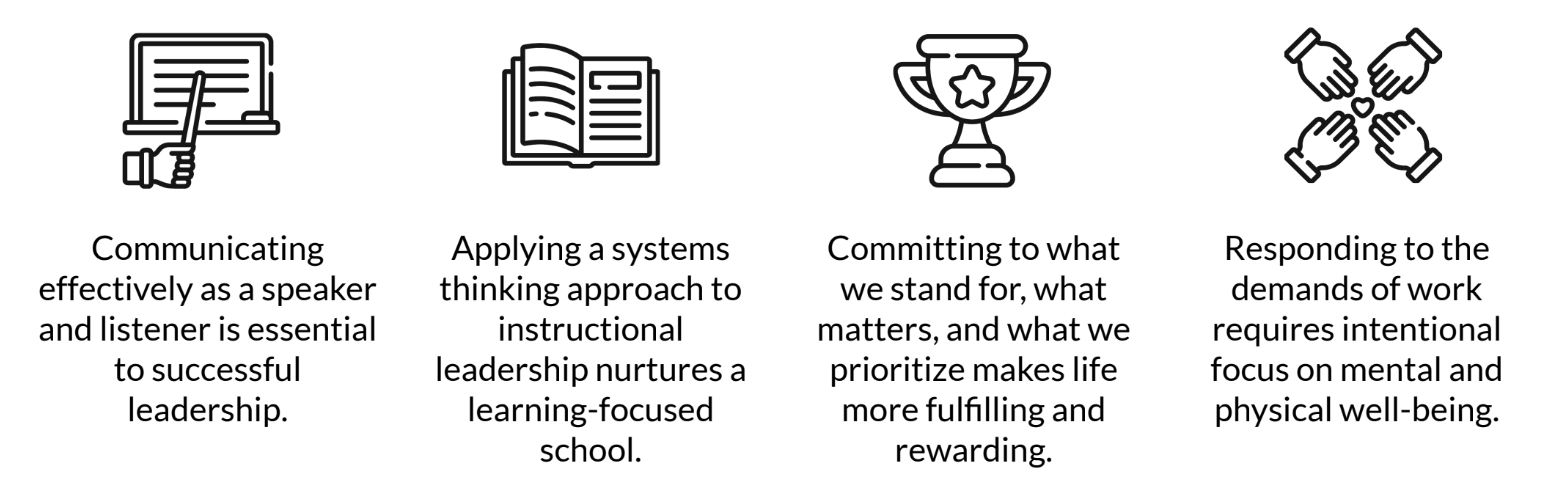 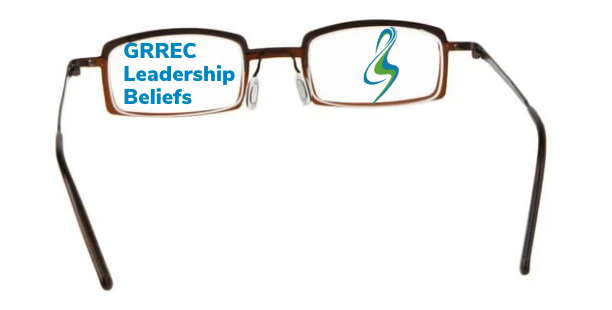 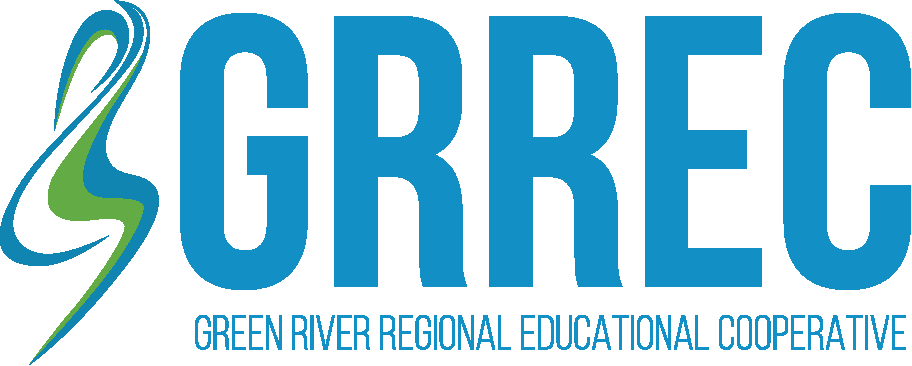 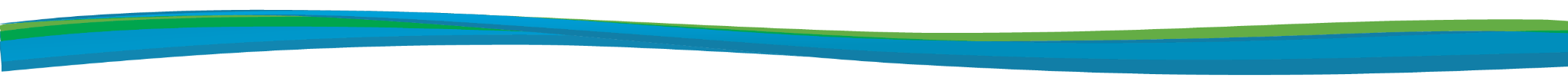 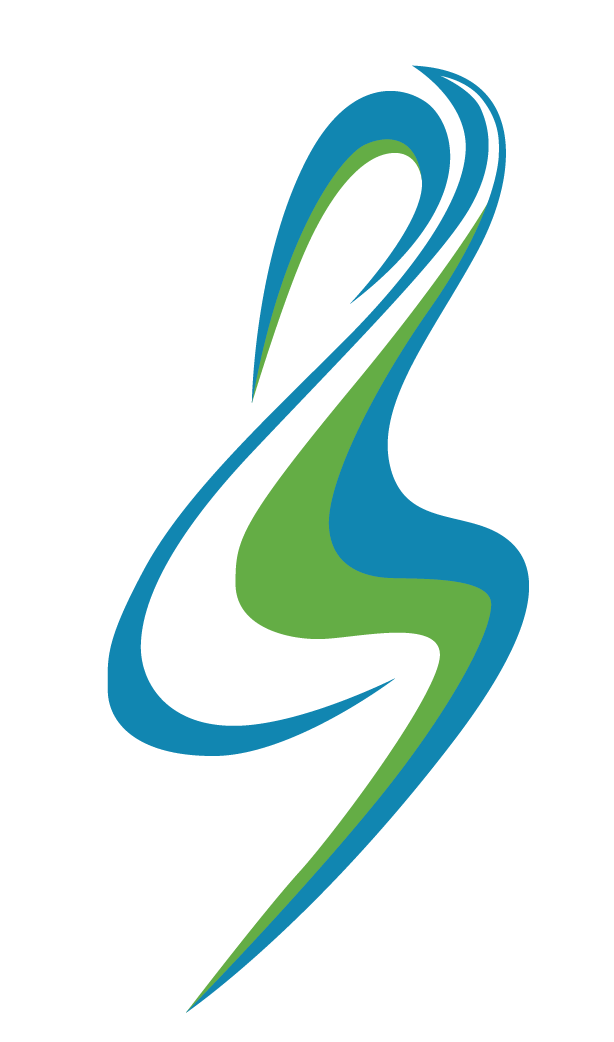 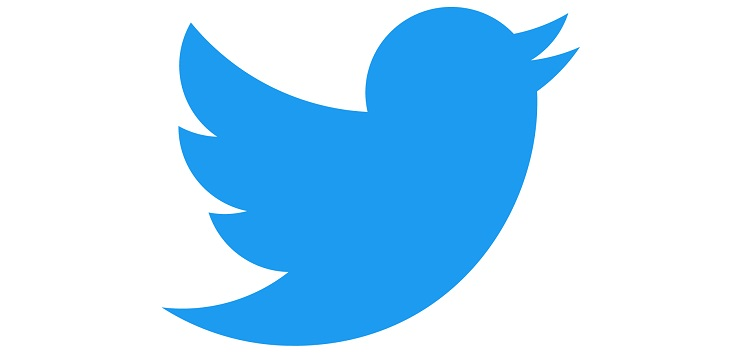 @GRRECKY
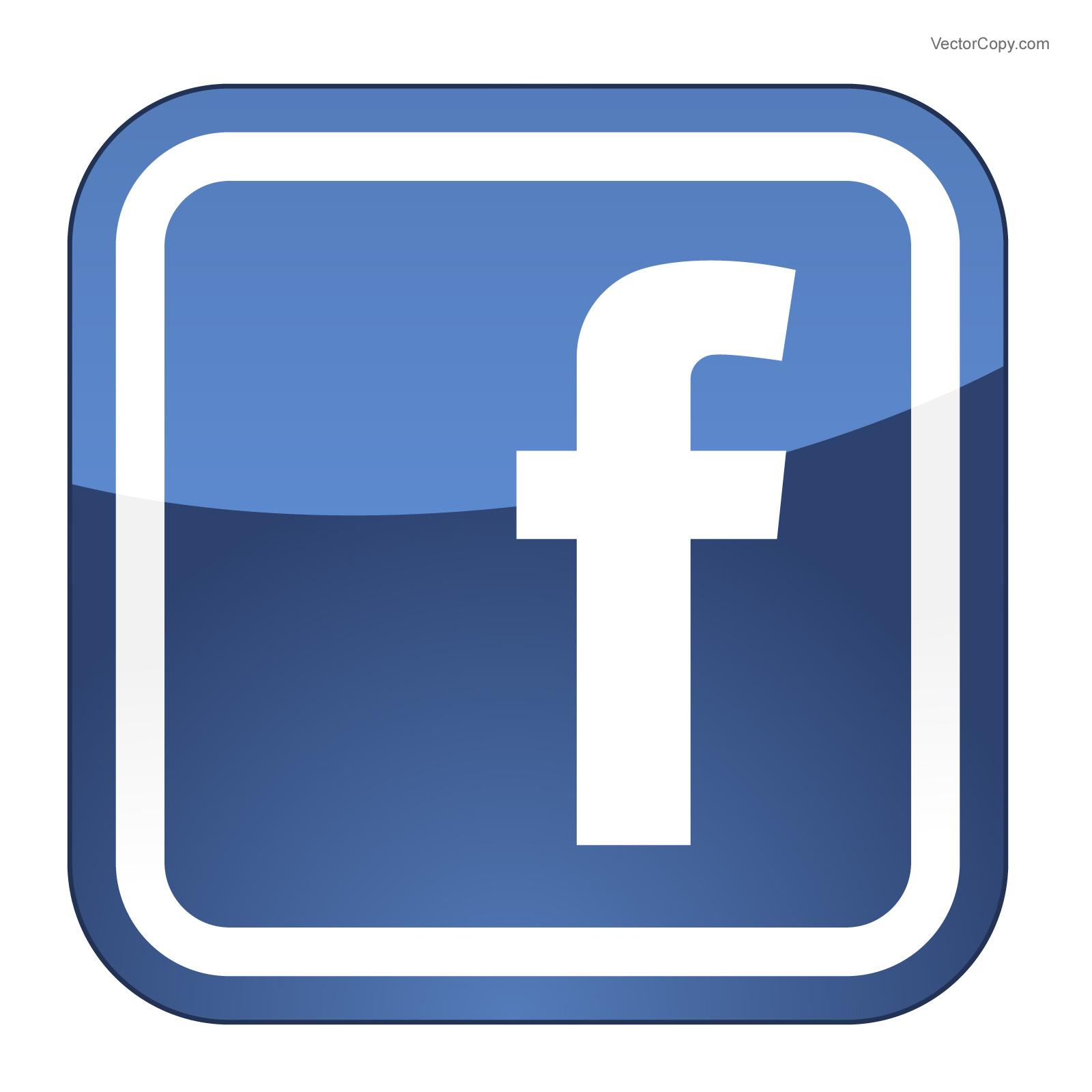 @GRRECKY
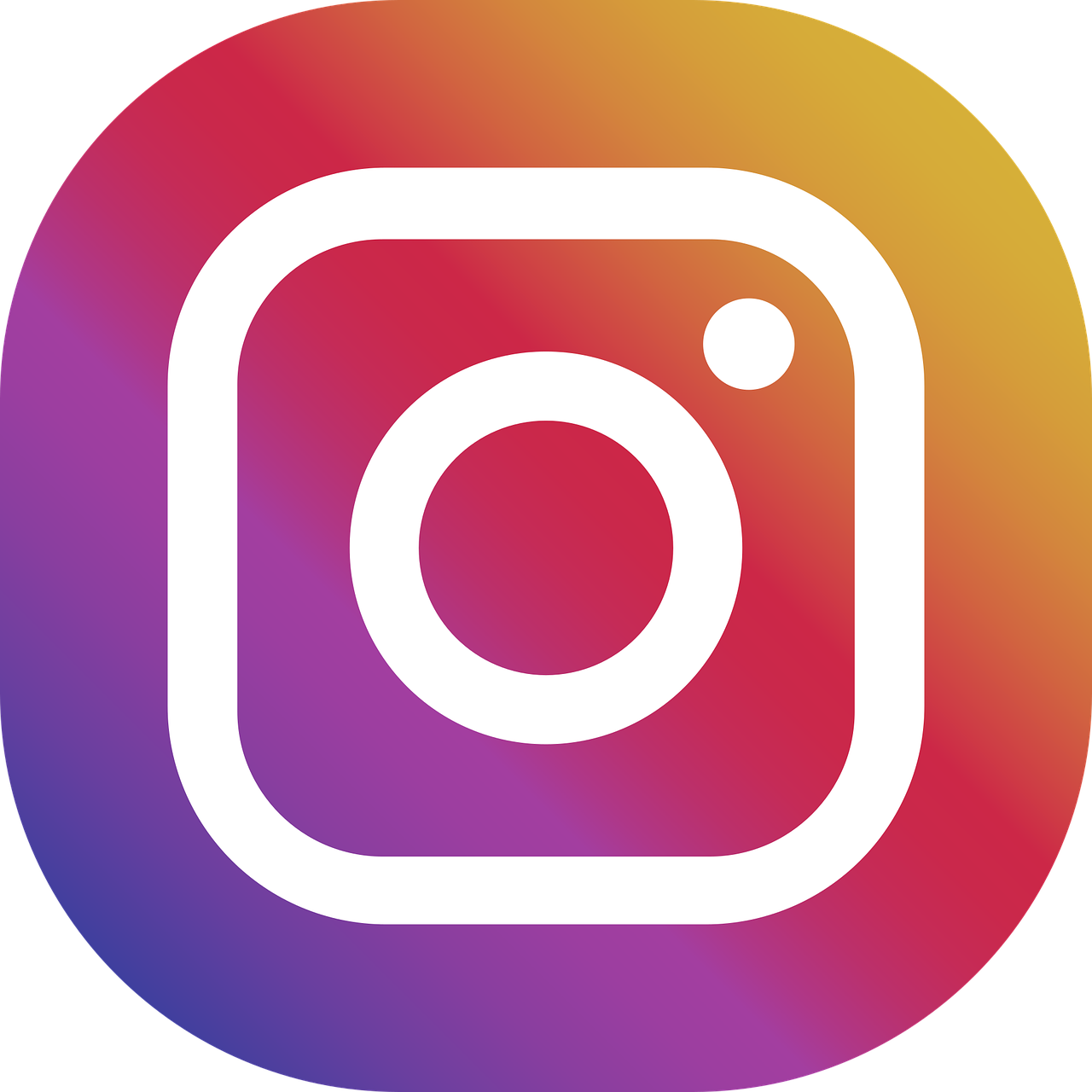 @GRRECKY
FOLLOW US ON SOCIAL MEDIA
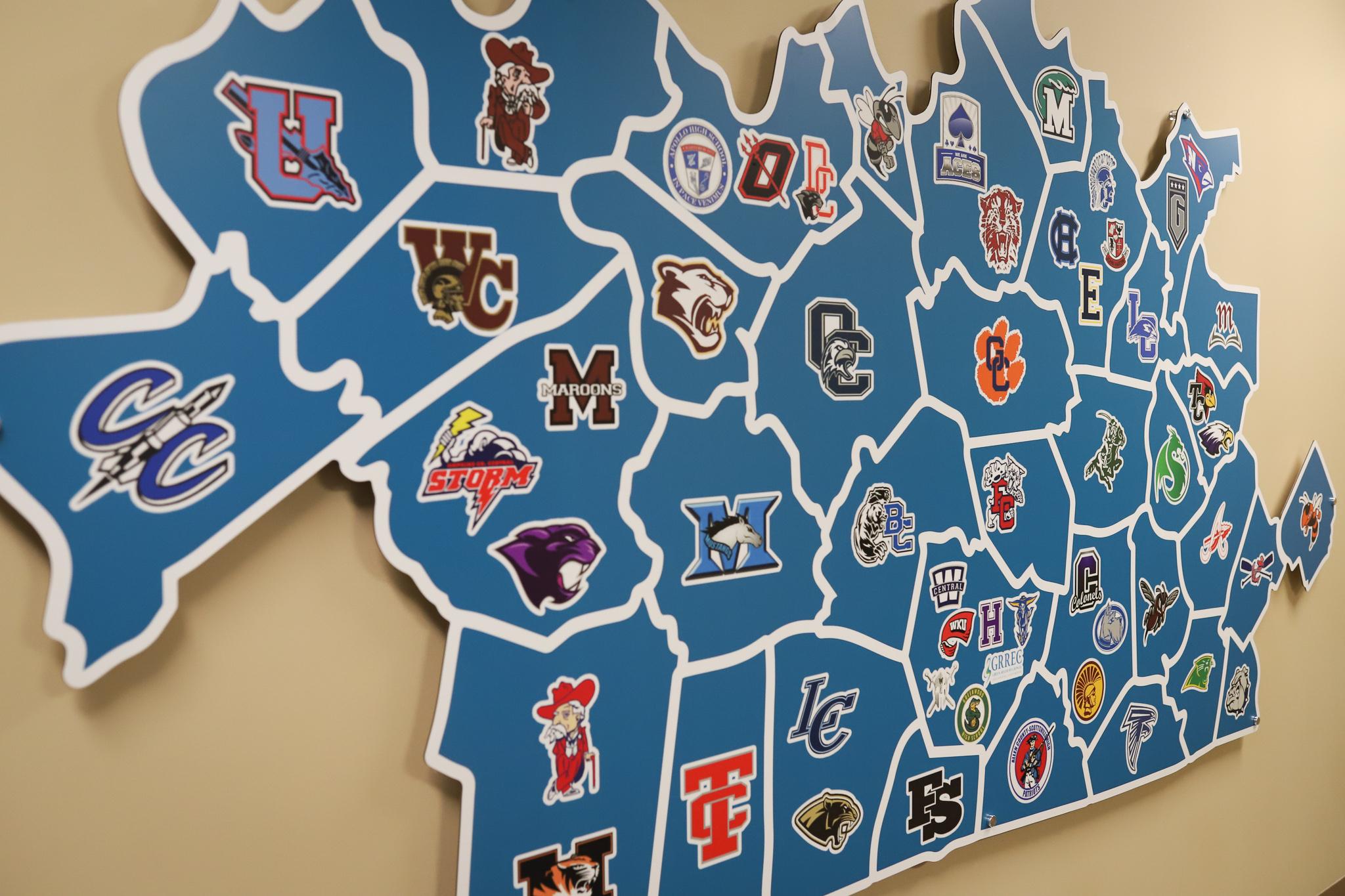 04
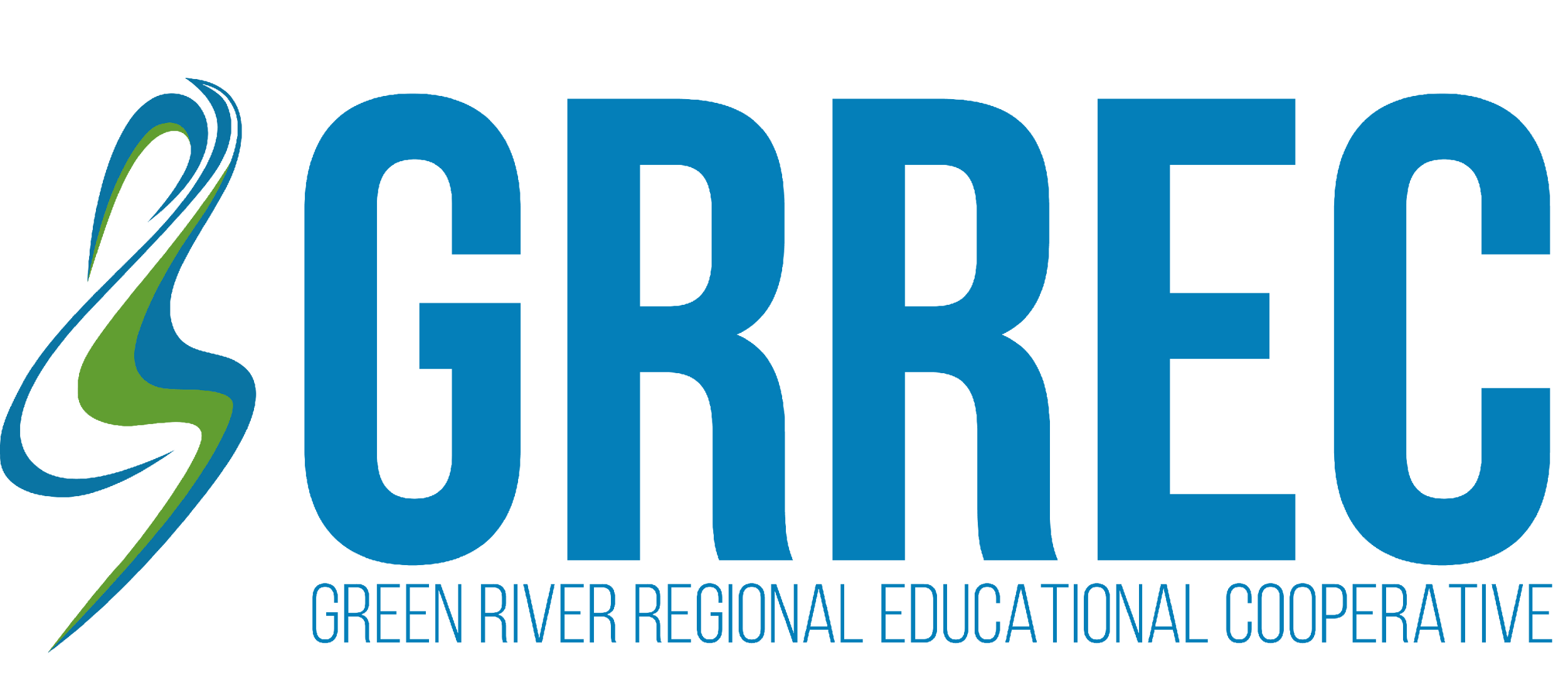 CONNECT WITH US
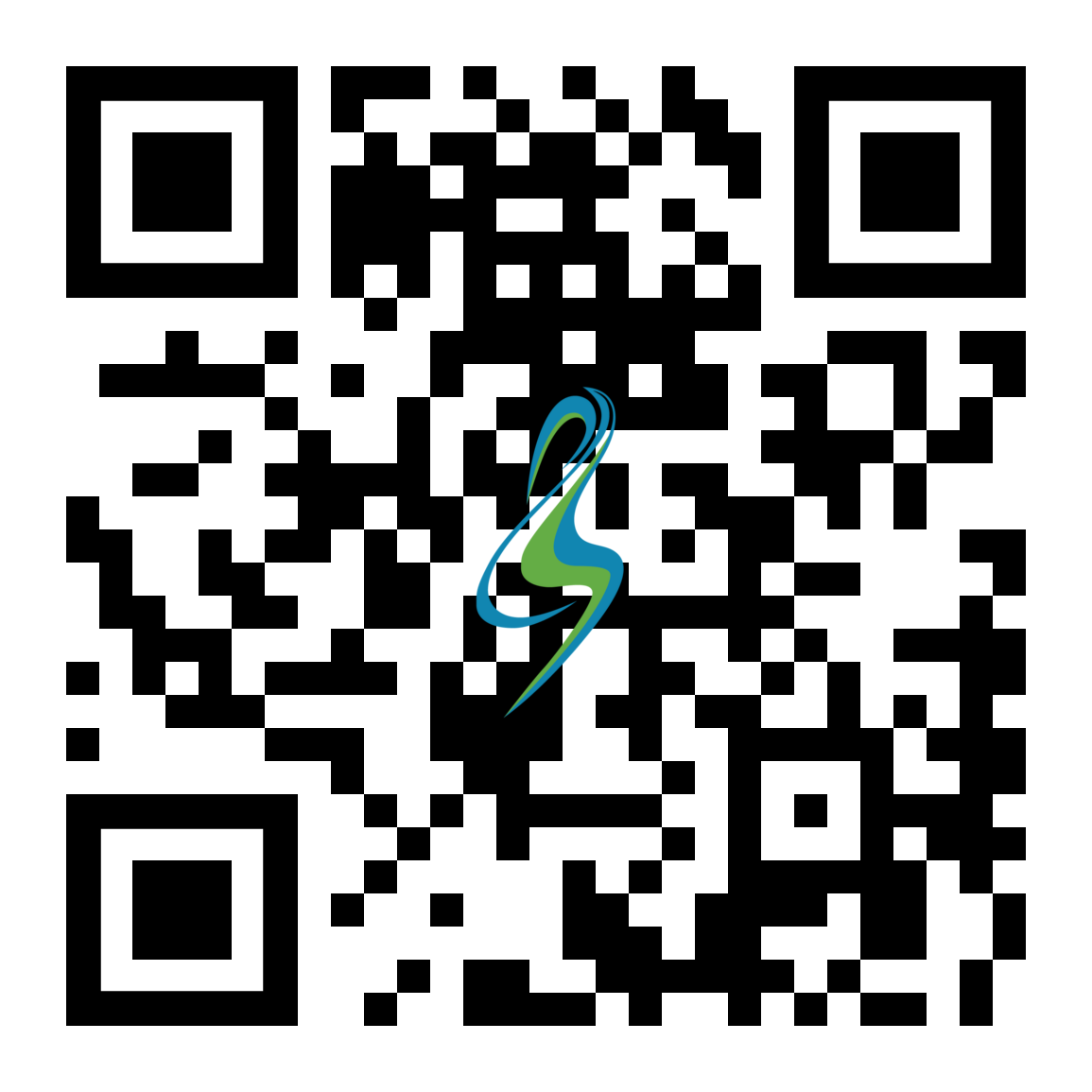 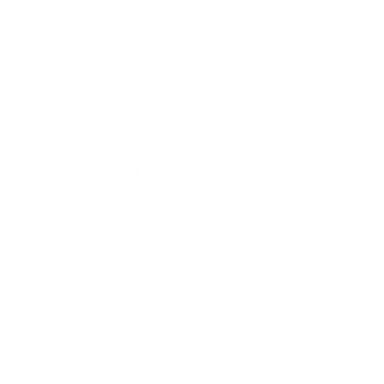 www.grrec.org
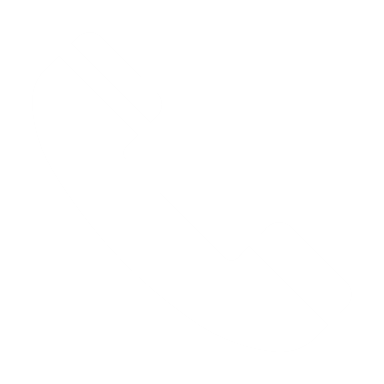 (270) 563-2113